MAT 225 Discrete Math
7.1 Introduction to Graph Theory
The Seven Bridges of Köninsberg
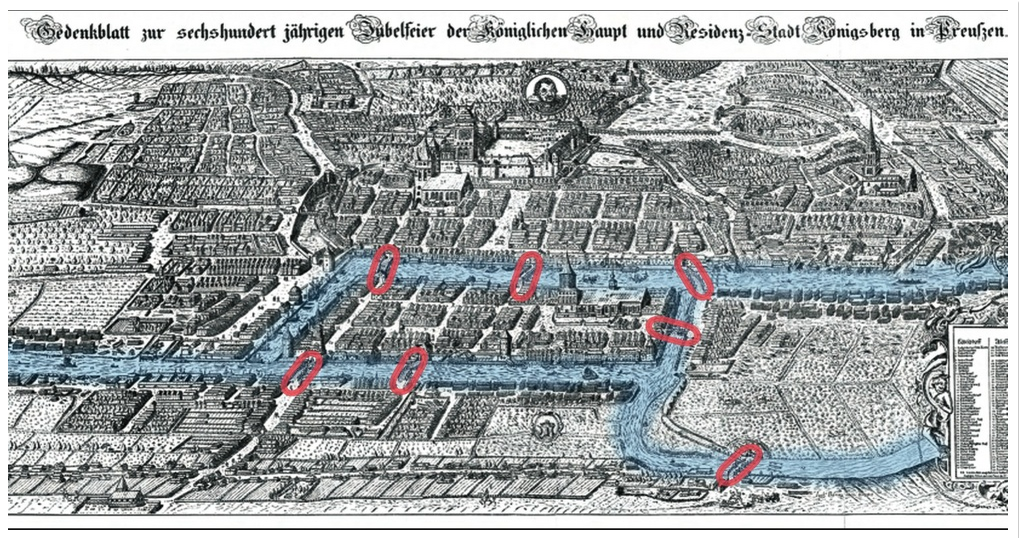 Graph
vertices
edges
vertex
Definitions
A walk is in a graph is an alternating sequence of vertices and edges which begins and ends with a vertex, and each edge in the sequence is between its endpoints.

A trail is a walk with no repeated edges. A circuit is a trail starting and ending at the same vertex.

A trail (or circuit) that uses every edge in a graph is called Eulerian.
Questions
Does the graph representing the seven bridges of Köninsberg have a Eulerian trail?

In general, how do we determine if a graph has a Eulerian circuit or Eulerian trail?
When does a graph have an Eulerian circuit?
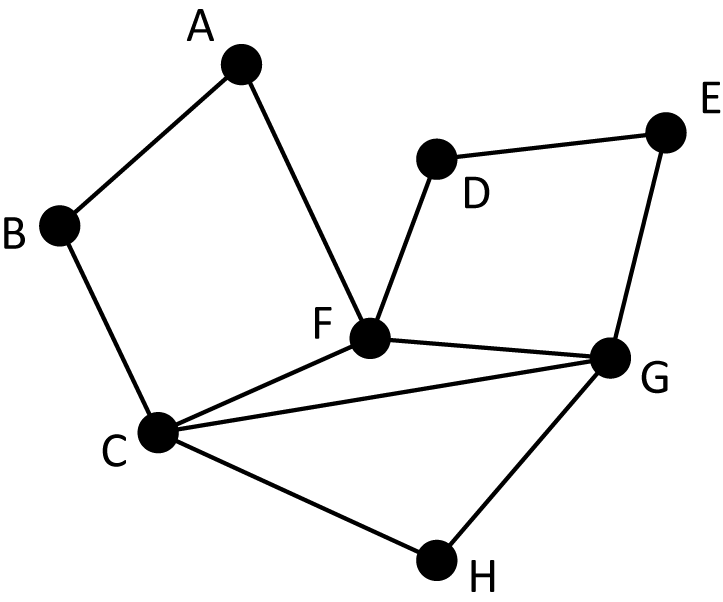 This graph does not have a Eulerian circuit.
This graph does have an Eulerian circuit.
When does a graph have a Eulerian circuit?
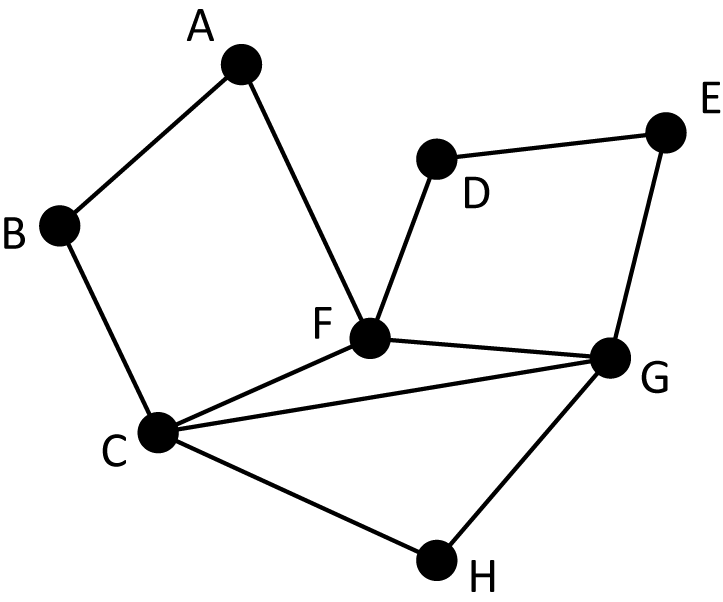 How could I convinceyou that this graphhas an Eulerian circuit?

I can show it to you!
This graph does have an Eulerian circuit.
Finding the Eulerian Circuit
Finding the Eulerian Circuit
Finding the Eulerian Circuit
Finding the Eulerian Circuit
Finding the Eulerian Circuit
Finding the Eulerian Circuit
Finding the Eulerian Circuit
Finding the Eulerian Circuit
Finding the Eulerian Circuit
Finding the Eulerian Circuit
Finding the Eulerian Circuit
Finding the Eulerian Circuit
Why does a graph have a Eulerian circuit (or not)?
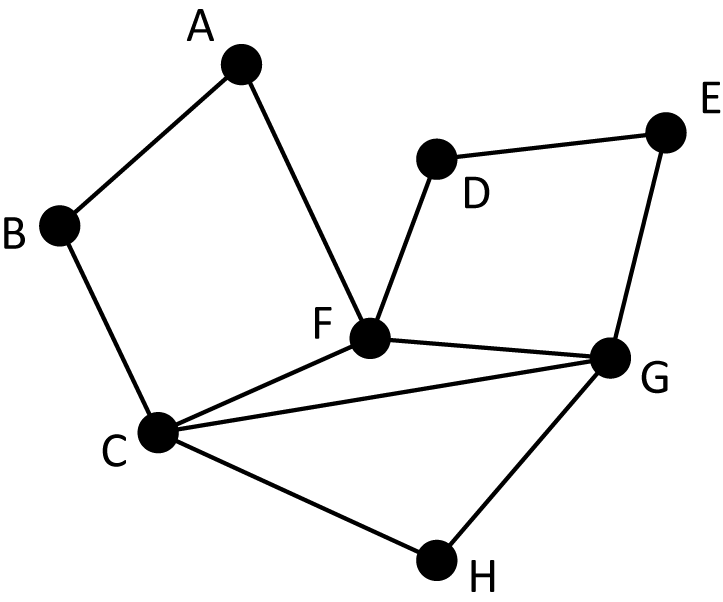 Why does this graph not have a Eulerian circuit?
Why does this graph have a Eulerian circuit?
Degree
The degree of a vertex is the number of edges that meet at that vertex
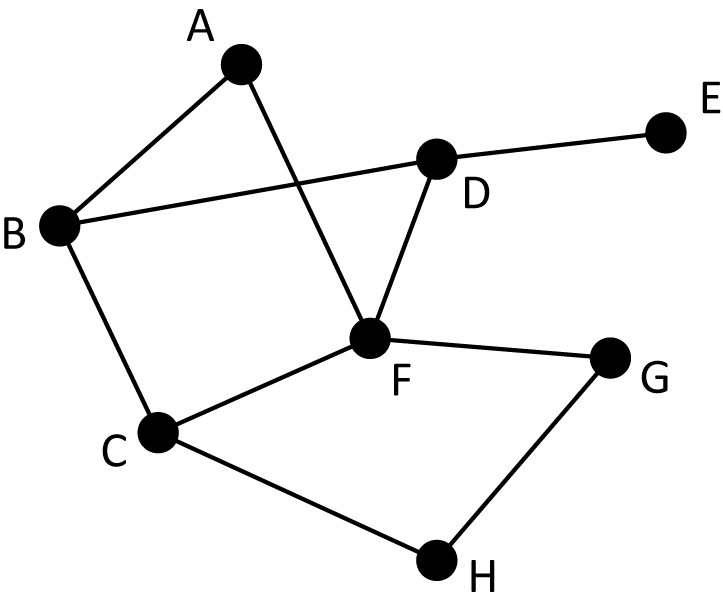 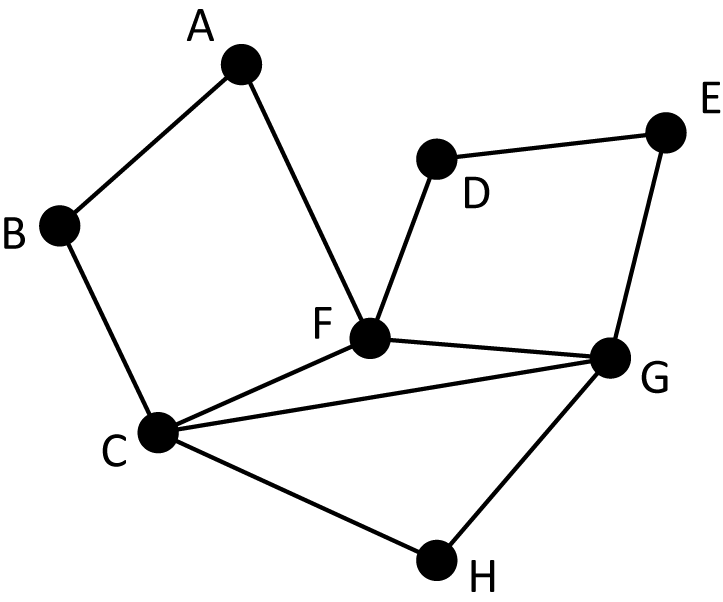 Degree
The degree of a vertex is the number of edges that meet at that vertex
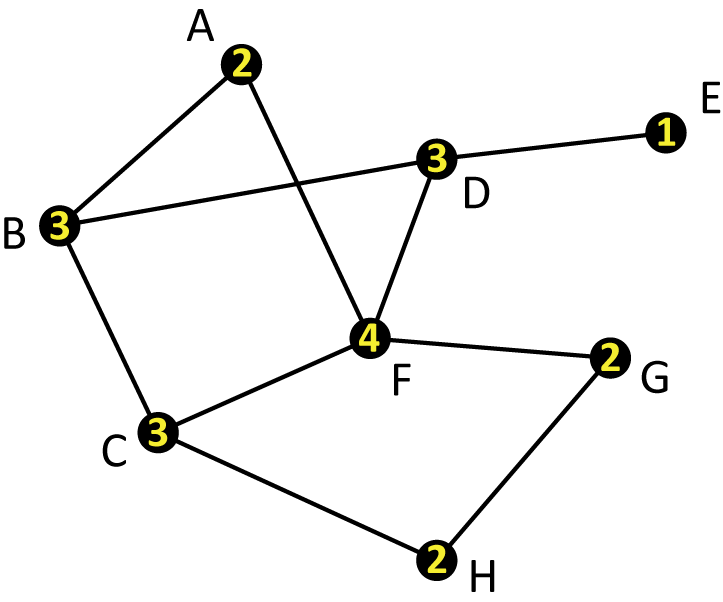 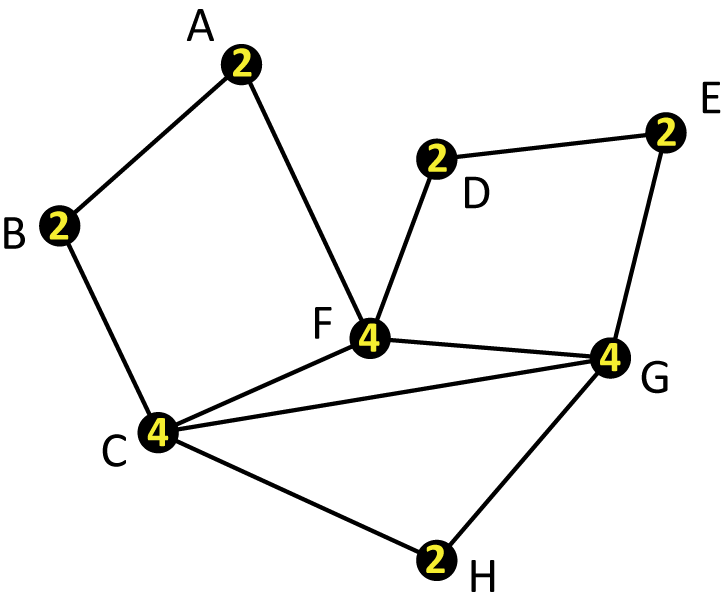 Degree
The degree of a vertex is the number of edges that meet at that vertex

For example, in thisgraph, the degree ofC is 4 because thereare four edges (to B,to F, to G, and to H)that meet there
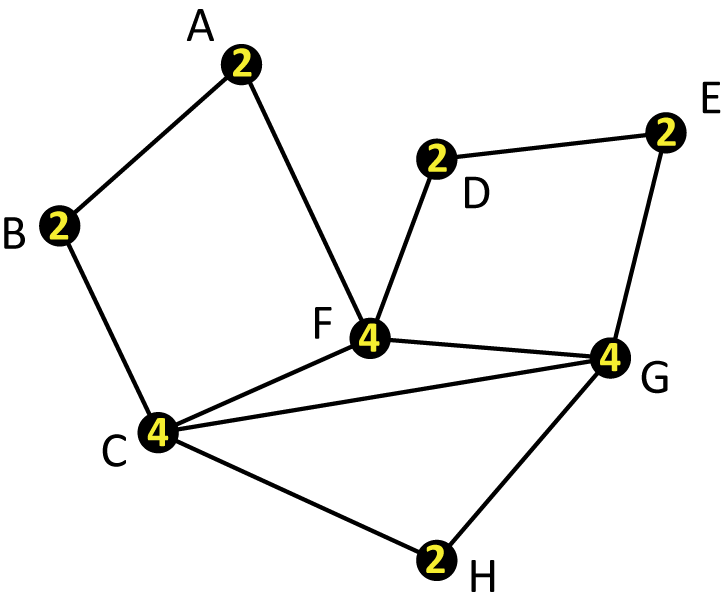 What does degree have to do with Eulerian circuits?
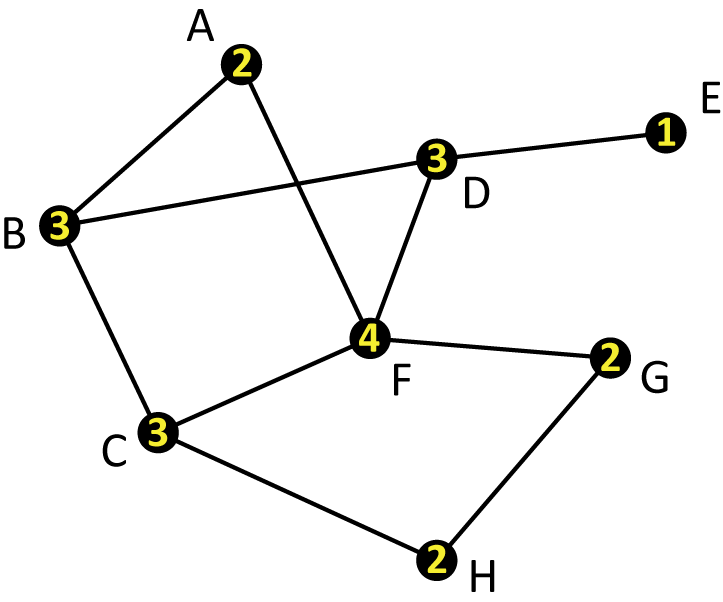 You might be able to tell right away that this graph can’t possibly have an Eulerian circuit

Why not?
What does degree have to do with Eulerian circuits?
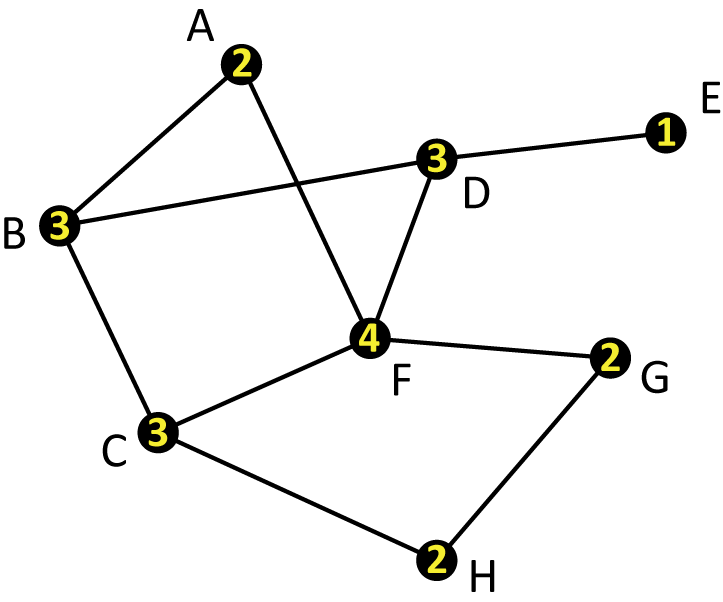 If a graph has a vertex with degree 1, the graph cannot have an Eulerian circuit
If we start at E, we will never be able to return to E without retracing
If we don’t start at E, when we go there we cannot leave without retracing.
What does degree have to do with Eulerian circuits?
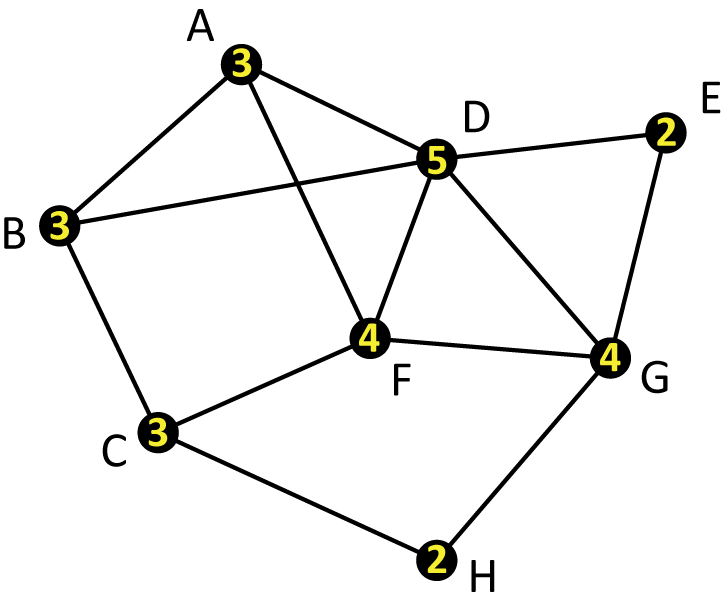 The problem isn’t just degree 1

This graph also doesn’t have an Eulerian circuit

The problem is that some of the degrees are odd numbers
What does degree have to do with Eulerian circuits?
Let’s focus on vertex D, which has degree 5

Suppose we start elsewhere in the graph
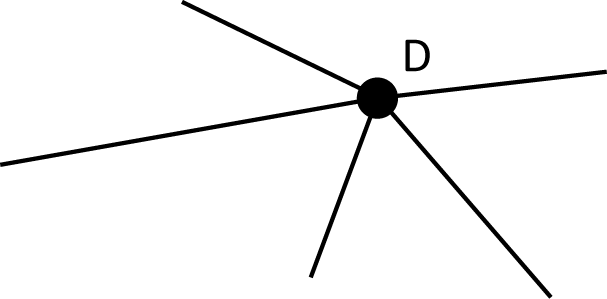 What does degree have to do with Eulerian circuits?
Since we want to cover all edges, we’ll have to visit D eventually
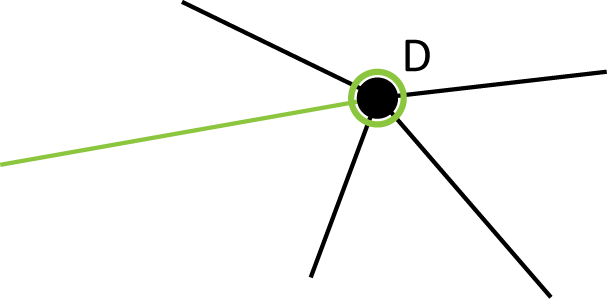 What does degree have to do with Eulerian circuits?
We have several unused edges, so we need to follow one of them and leave D
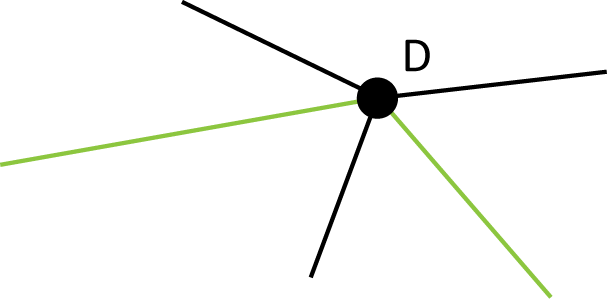 What does degree have to do with Eulerian circuits?
In fact, every time we visit a vertex, we will “use up” two of the edges that meet at that vertex
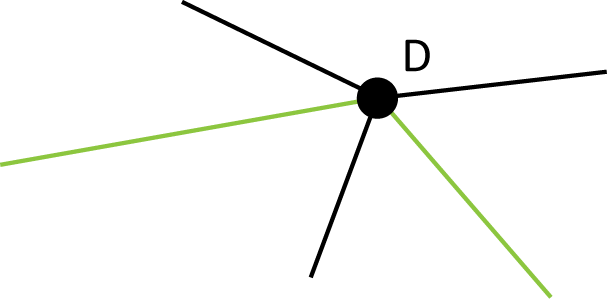 What does degree have to do with Eulerian circuits?
We have unused edges, so we need to visit D again at some point…
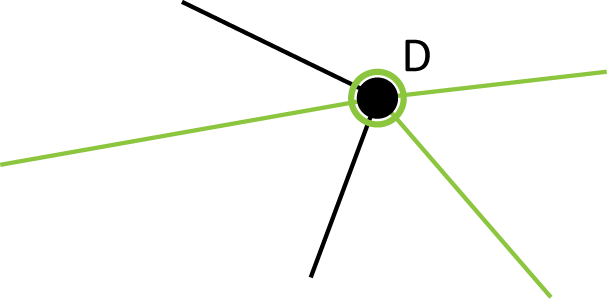 What does degree have to do with Eulerian circuits?
…and then leave again…
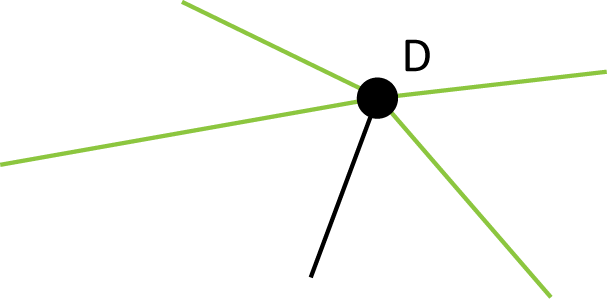 What does degree have to do with Eulerian circuits?
…and then come back again.
But now we’re stuck, since we can’t leave D without retracing, but D wasn’t our starting point.
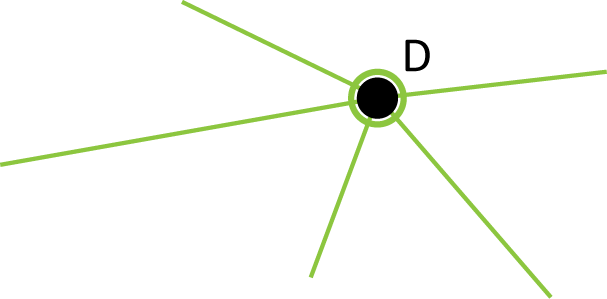 What does degree have to do with Eulerian circuits?
What if we had started at D?
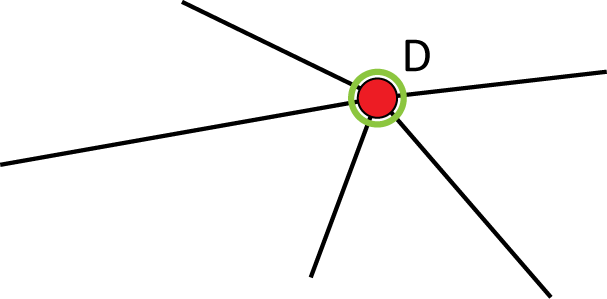 What does degree have to do with Eulerian circuits?
First, we need to leave D…
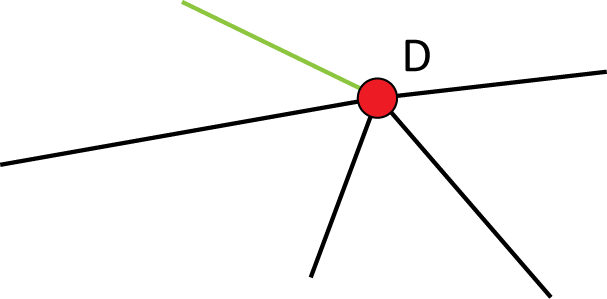 What does degree have to do with Eulerian circuits?
… then sometime later, we have to come back to D…
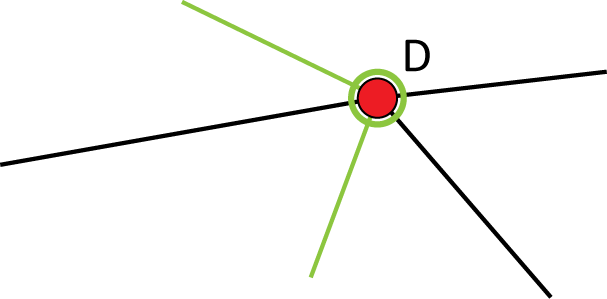 What does degree have to do with Eulerian circuits?
… and then leave again …
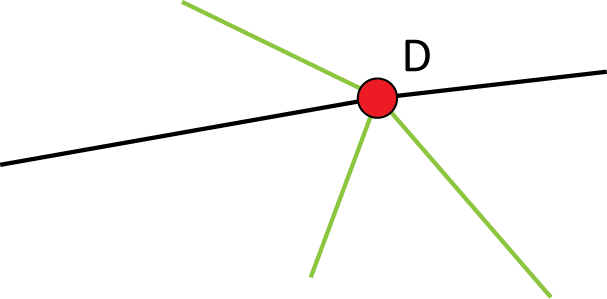 What does degree have to do with Eulerian circuits?
… and then come back again …
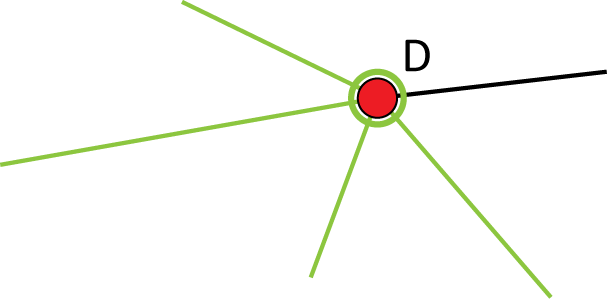 What does degree have to do with Eulerian circuits?
… and then leave again.

But D was our starting point, and we have run out of edges to use to come back to D!
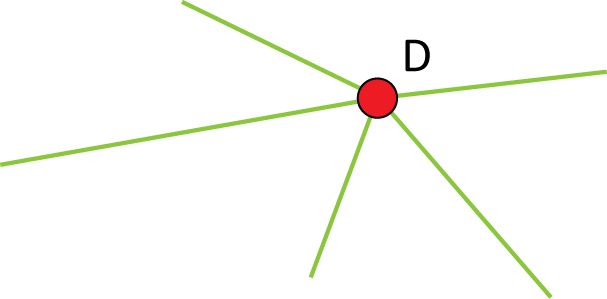 No Eulerian Circuits With Odd Degrees
If a graph has any vertex with an odd degree, then the graph does not have an Eulerian circuit

The reverse is true as well
Theorem 2 (in section 7.1)
A graph G has a Eulerian circuit if and only if every vertex has an even degree.
Theorem 5 (in section 7.1)
A graph G has a Eulerian trail if and only if G has exactly two vertices with odd degree. Moreover, the trail must begin and end at these two vertices.